Біотестування загальної токсичності води за ростом коренів цибулі (Allium cepa L.)
Виконав учень 8 класу
КЗ «Криворізька загальноосвітня школа I-III ступенів №123» КМР ДО
ФІНІВ АРТЕМ
Інформація про учасника конкурсу
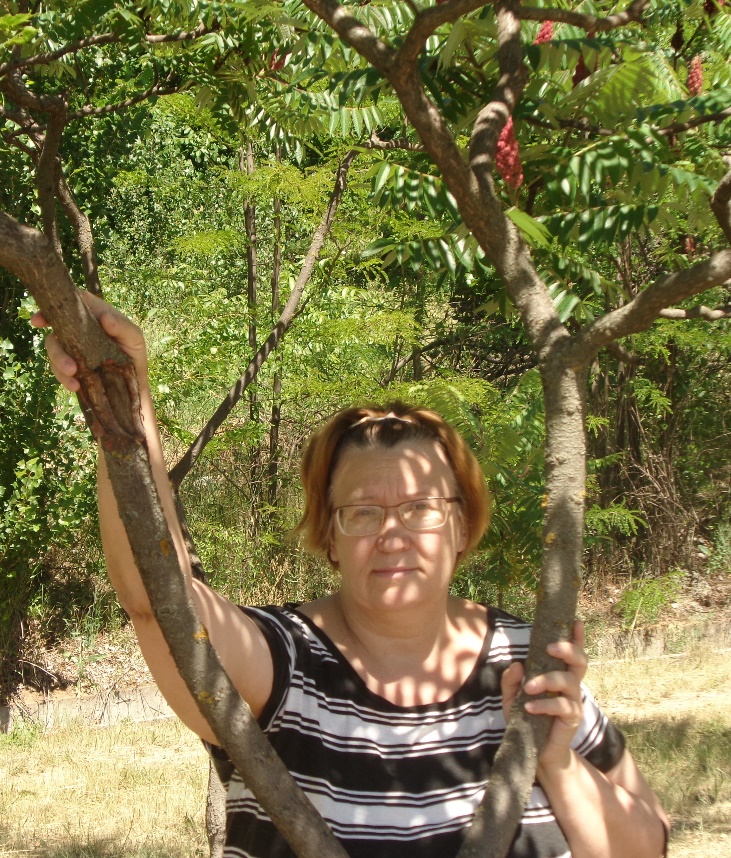 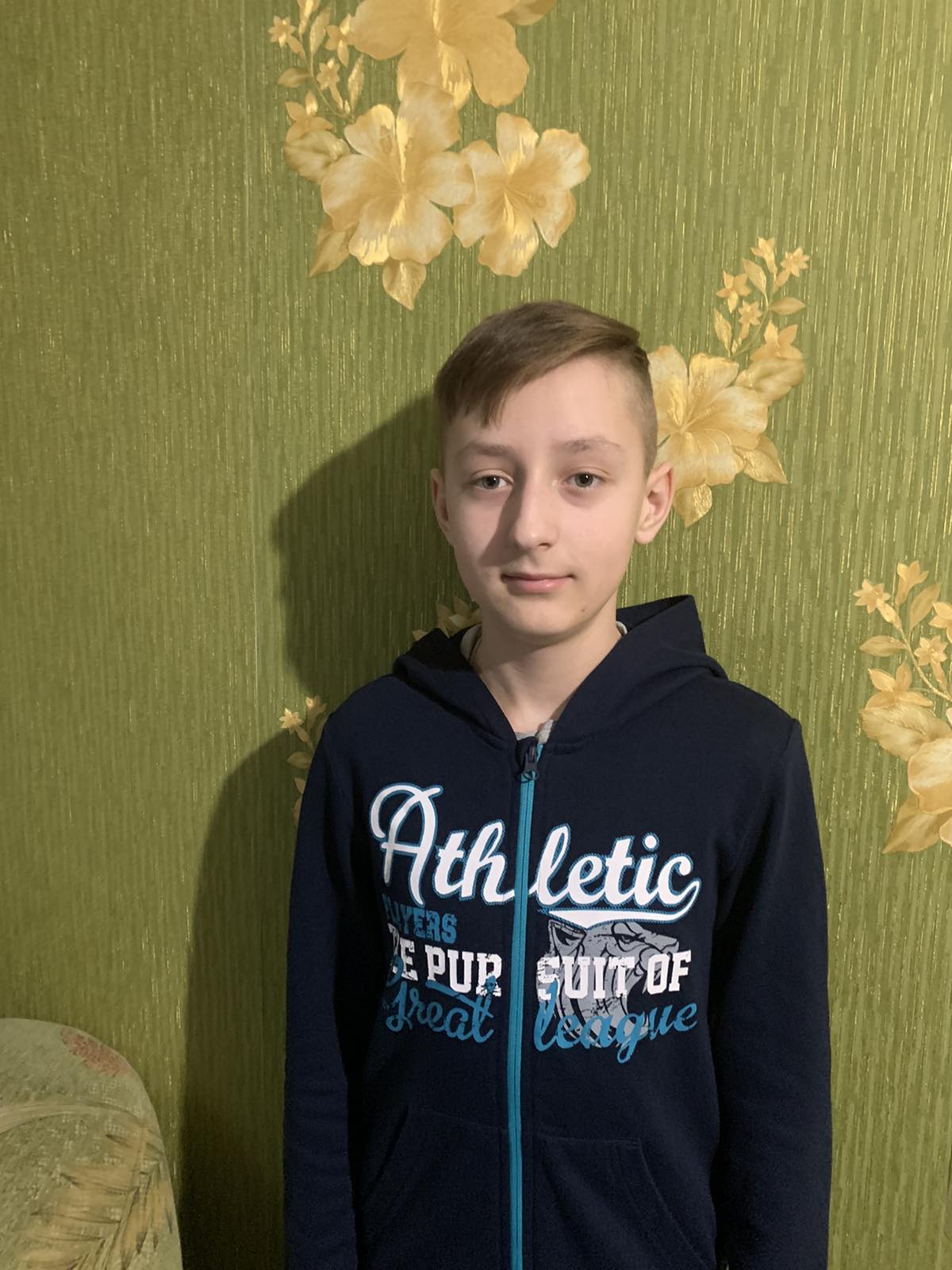 Фінів Артем Васильович,
 учень 8 класу 
КЗ “Криворізька загальноосвітня
 школа I-III ступенів №123” КМР ДО
Шведун Ганна Григорівна, вчитель біології КЗ “Криворізька загальноосвітня школа I-III ступенів №123” КМР ДО
Актуальність роботи
Мета роботи:  визначити загальну токсичність води за ростом коренів цибулі (Allium cepa L.)  методом біотестування.
Щорічно діючими гірничорудними підприємствами міста відкачується близько 40,0 млн.м3 підземних вод, які в осінньо-зимовий період скидаються у річку Інгулець. Постійні промислові та побутові скиди, значне забруднення підземних вод та донних відкладів поверхневих водотоків створюють складну проблему оздоровлення природних вод басейну нижньої течії річки,   призводять до забруднення води у  Карачунівському водосховищі.
Об`єкт дослідження:  зразки води поверхневих водойм Криворіжжя.
Предмет дослідження:   вплив води з різних поверхневих водойм урбоекосистеми на ріст коренів цибулі (Allium cepa L.)
Місця збору проб
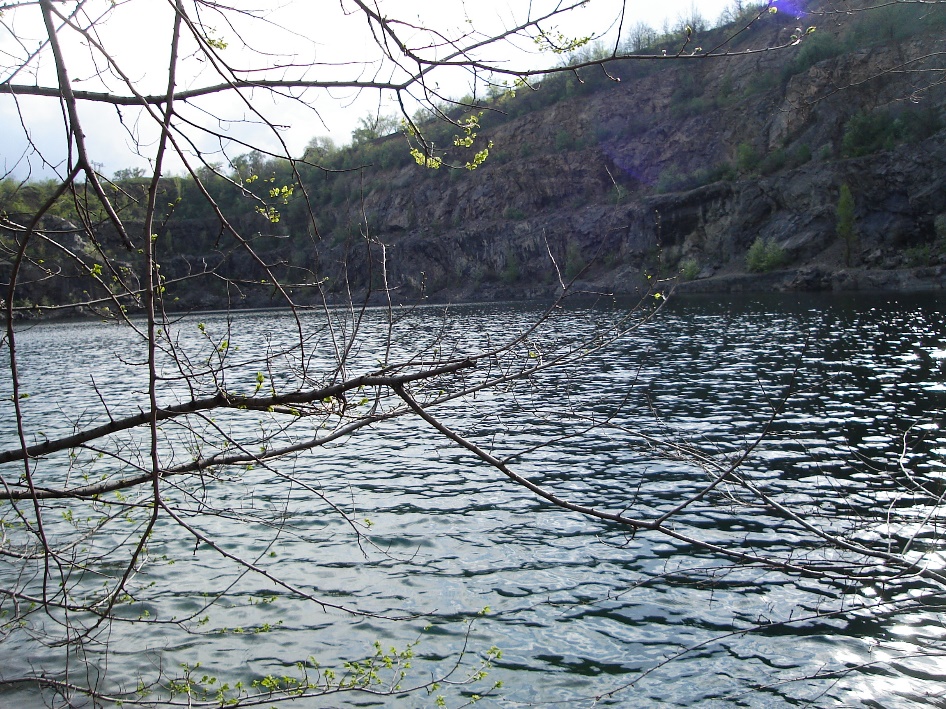 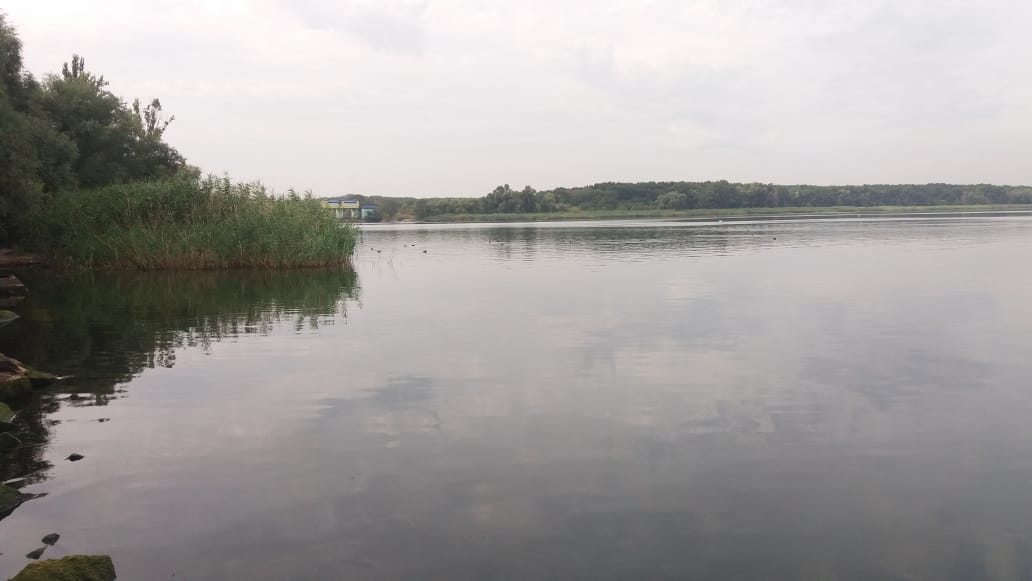 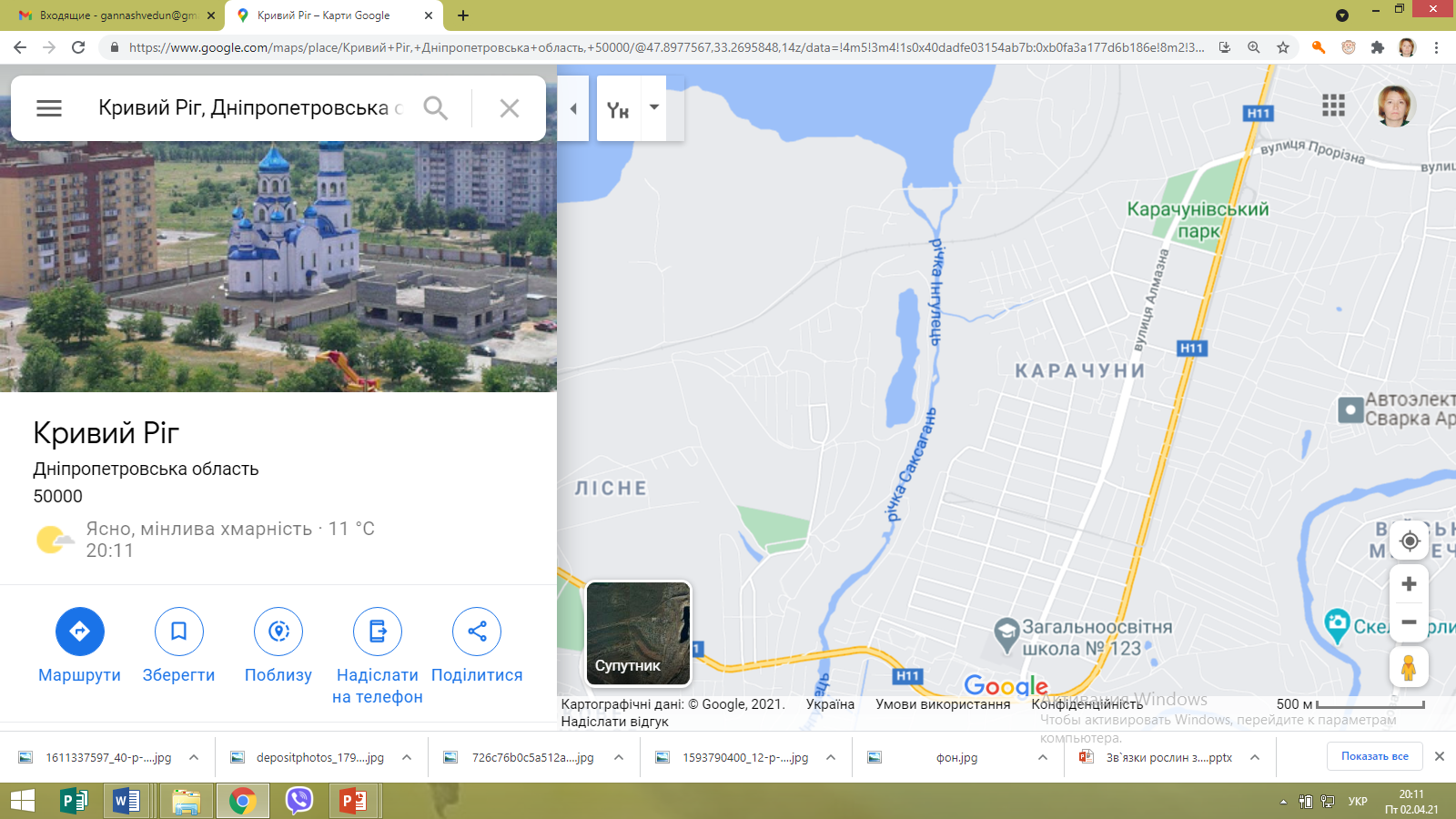 1
2
1. Карачунівське водосховище
3. Водойма гранітного кар`єру
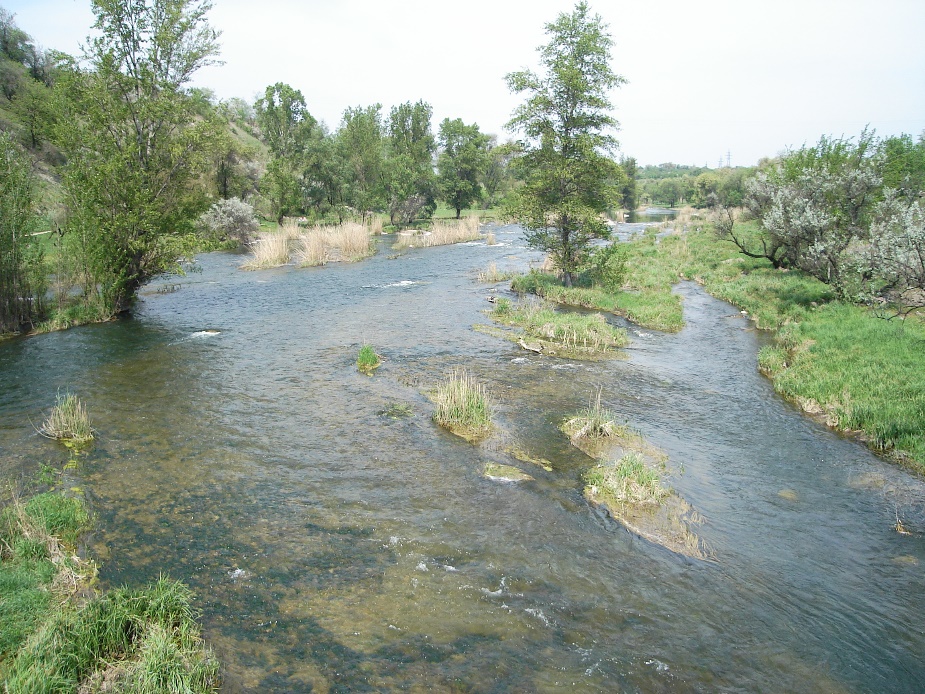 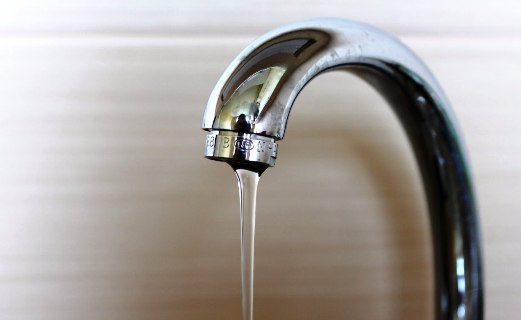 3
4
4. Водопровідна вода
2. Річка Інгулець
ОРГАНОЛЕПТИЧНІ ПОКАЗНИКИ ВОДИ
Водопровідна вода (проба 4) слугує контролем  під час досліджень.
Методика роботи
Тест-об’єкт даного дослідження – це корінці цибулі, які відходять від вкороченого пагона (денця) цибулини. 
      Цей тест оцінює тільки водорозчинні компоненти зразка. Він є легким і чутливим способом виміру загальної токсичності, викликаної хімічними чинниками води. Показником токсичності виступає пригнічення росту коренів цибулі.
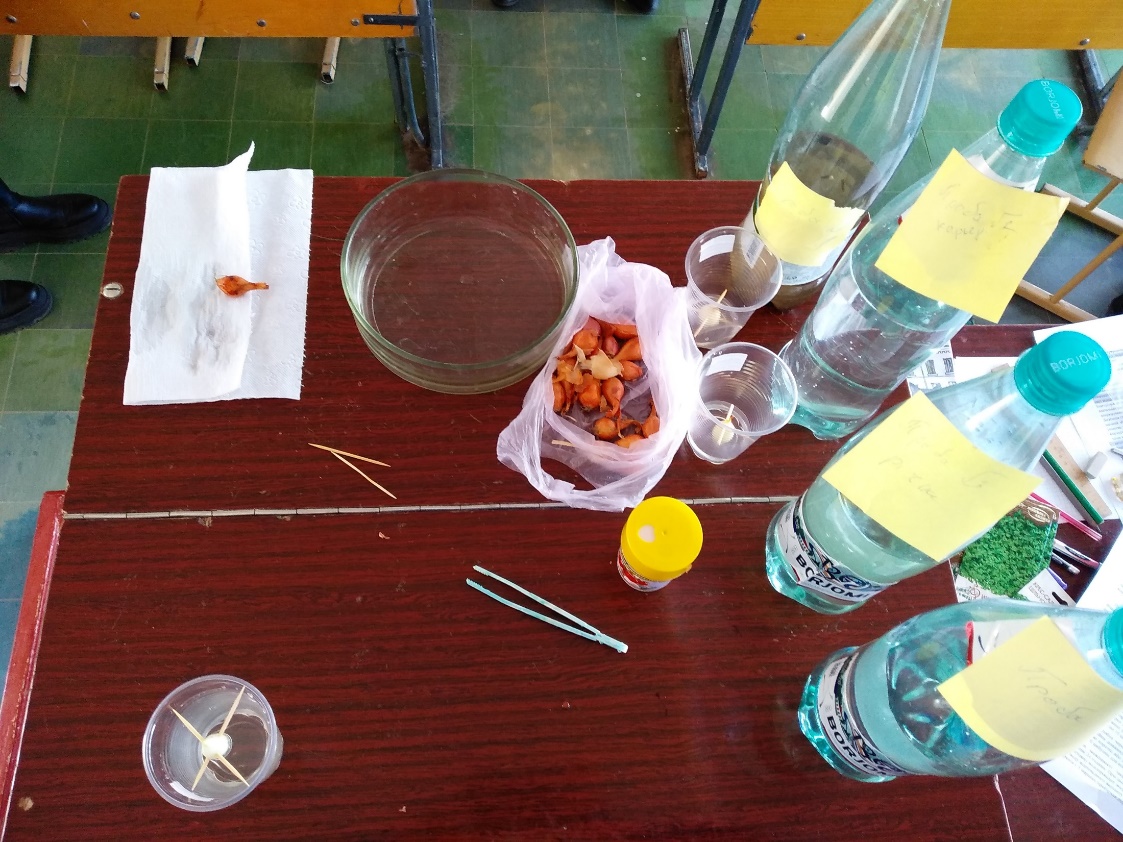 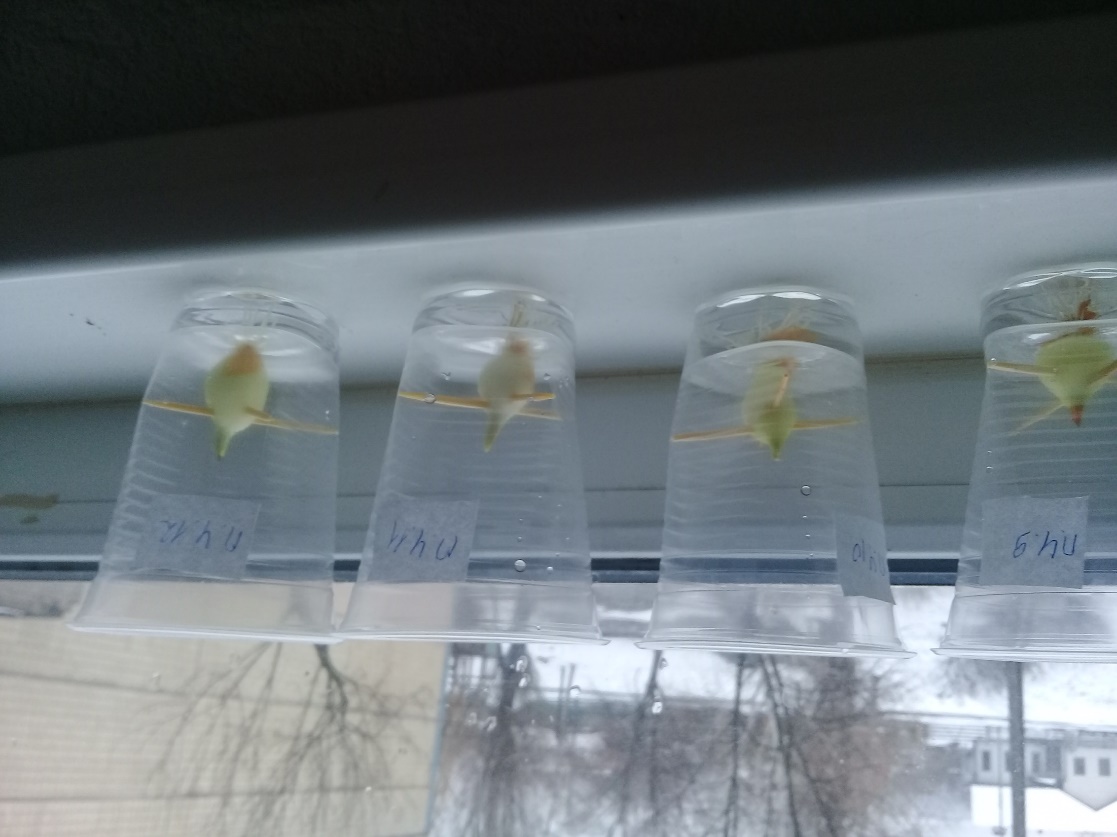 Хід роботи
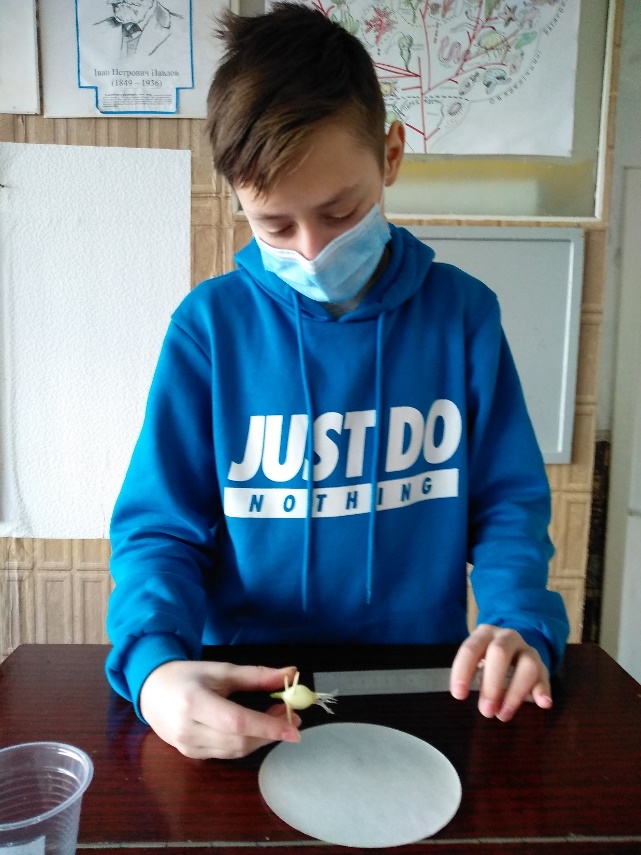 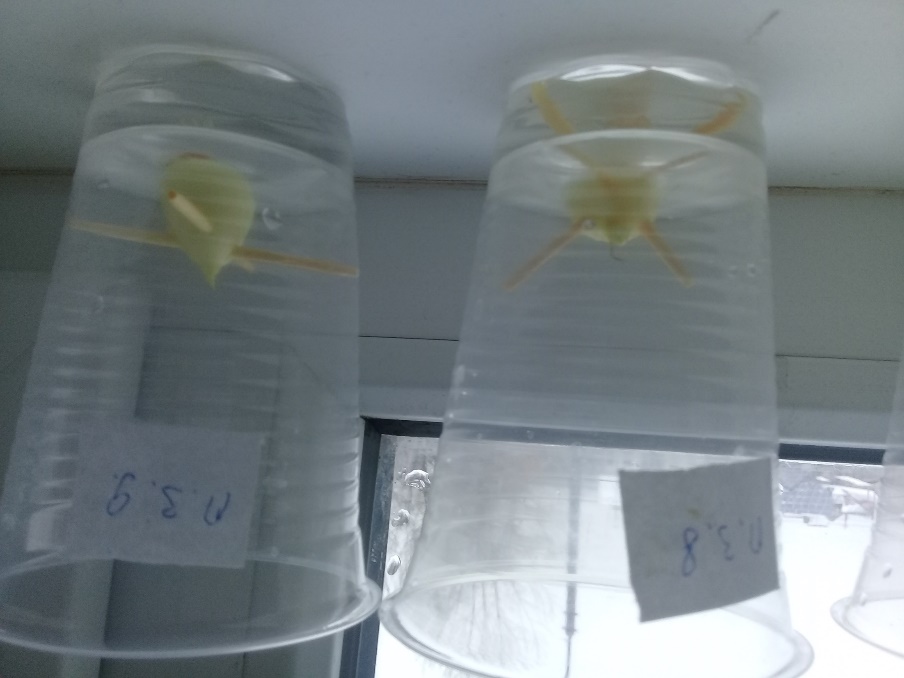 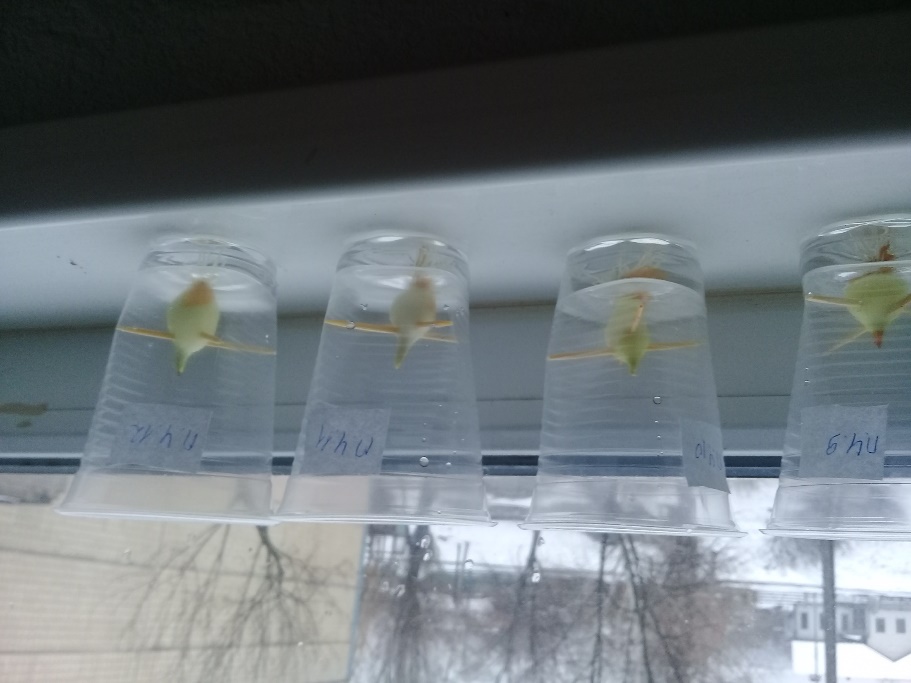 Зразки проби 3
Зразки проби 4
Вимірювання довжини коренів
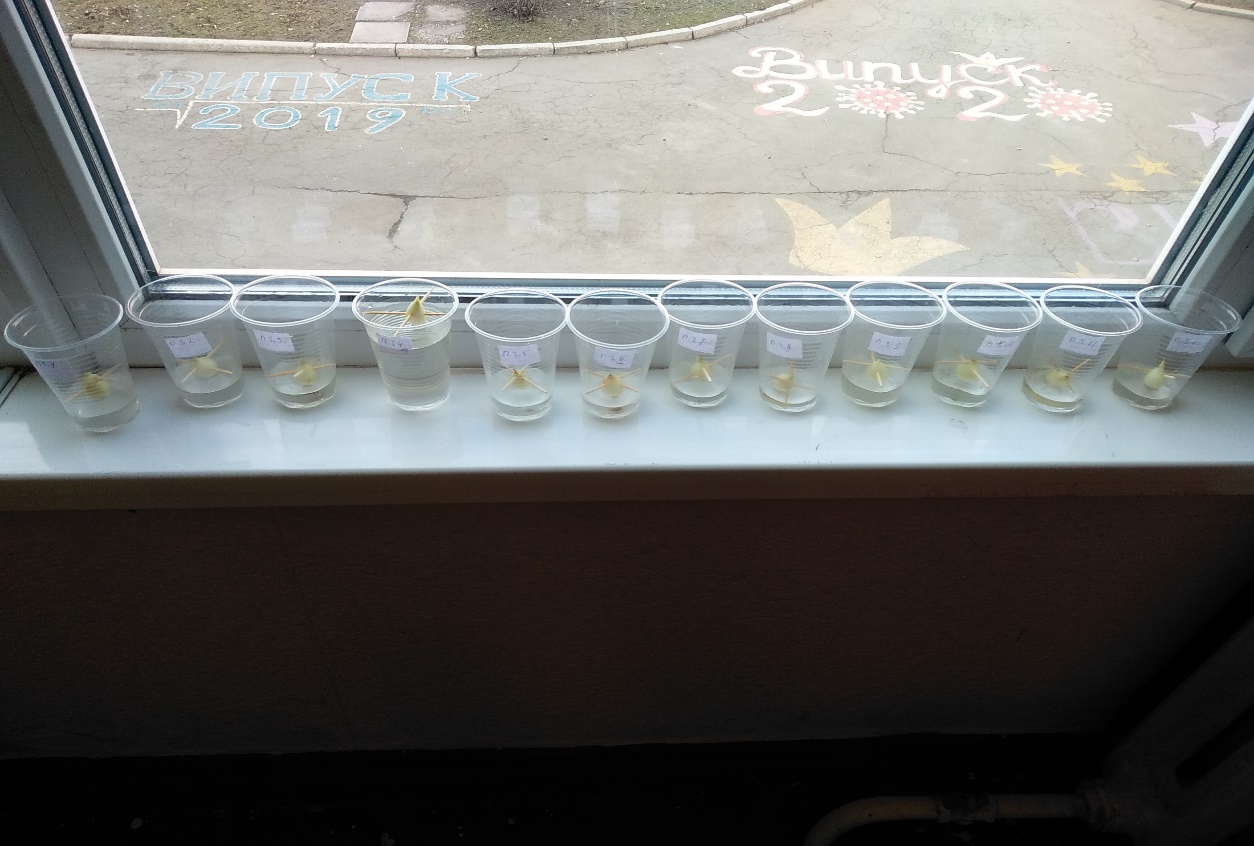 Серія зразків проби 3
Результати досліджень
Середні показники  довжини коренів у пробах води, мм 
/72 год/ 140 години
Результати досліджень
Середні показники коренів у пробах води, мм /72 години
Результати досліджень
Порівняння середніх показників  коренів у пробах води, мм
 / 72 години/140 годин
Результати досліджень
Середні показники  коренів у пробах води, мм 
/ 140 години/ із зворотнім ефектом
Висновки роботи
1) Відібрані зразки води за органолептичними показниками відрізняються незначно. Кращім є зразок з  водойми гранітного кар`єру.
2) Вода у Карачунівському водосховищі та річці Інгулець майже однакова за токсичністю. Вода у гранітному кар`єрі виявилася більш токсичною, не зважаючи на кращі органолептичні показники. Вважаємо, це пов`язано із замкненим характером водойми.
Пропонуємо  у якості тестового показника краще обирати кількість коренів, а не їхню довжину.
 Варто  брати  до уваги результати після 72 годин дослідження.